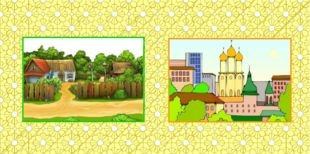 «Чем отличается город и деревня?»
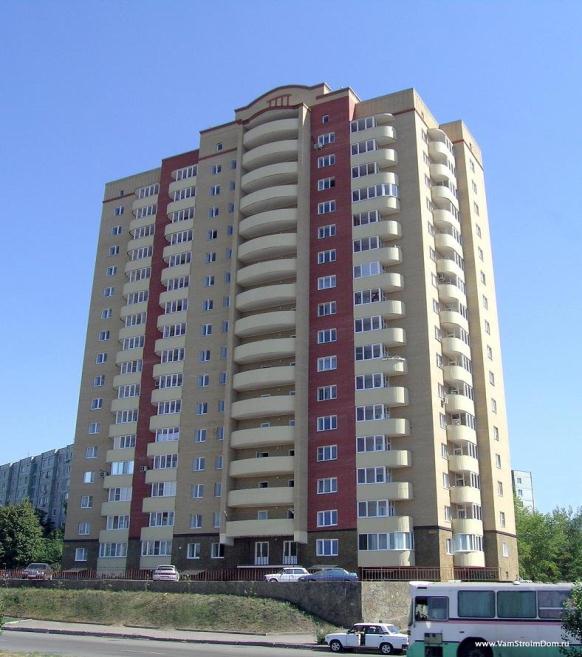 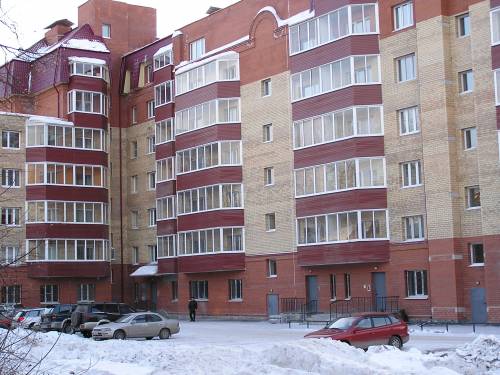 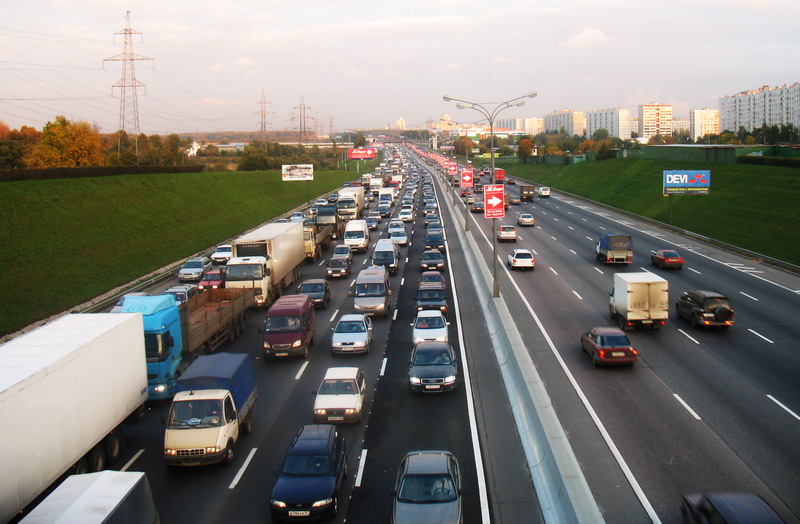 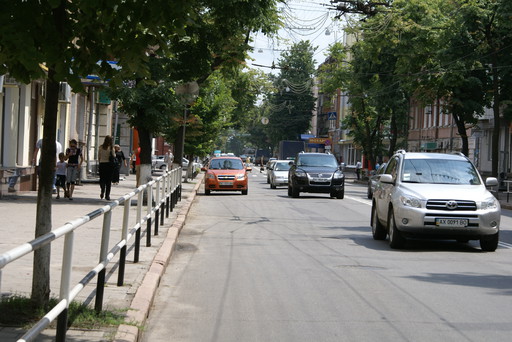 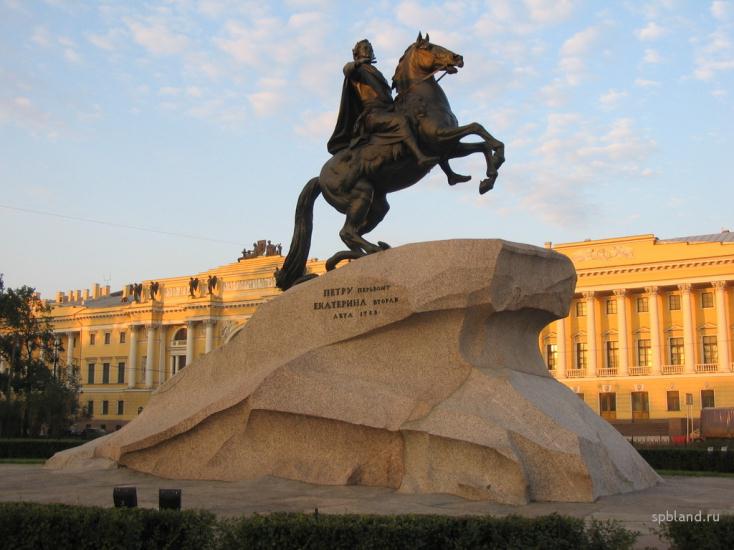 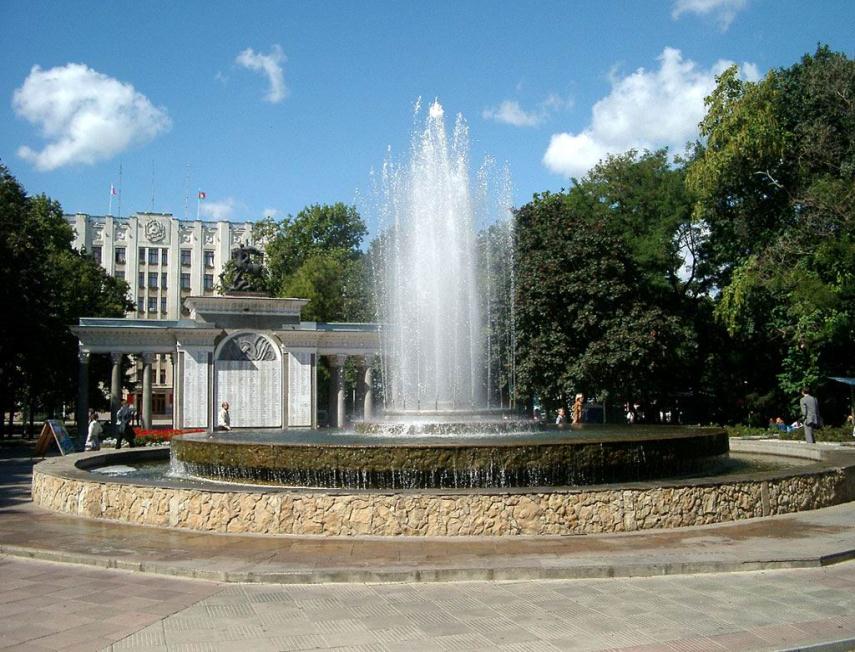 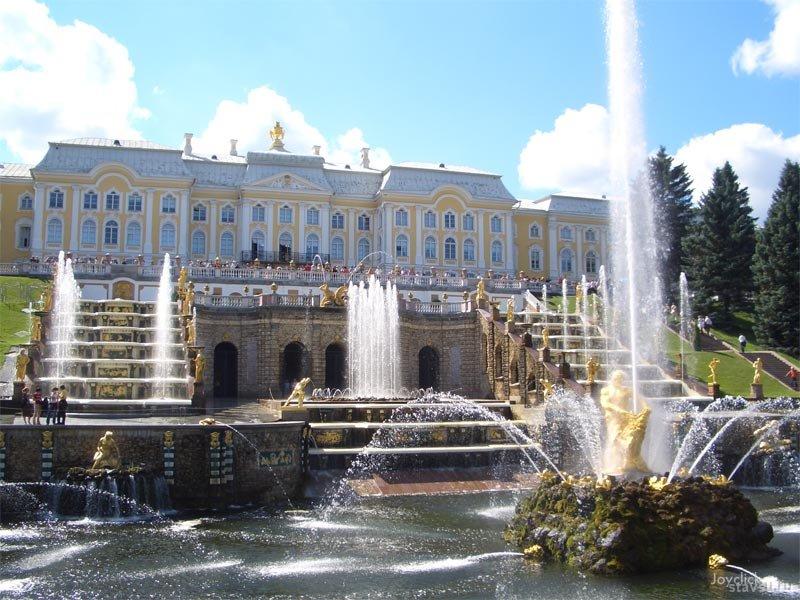 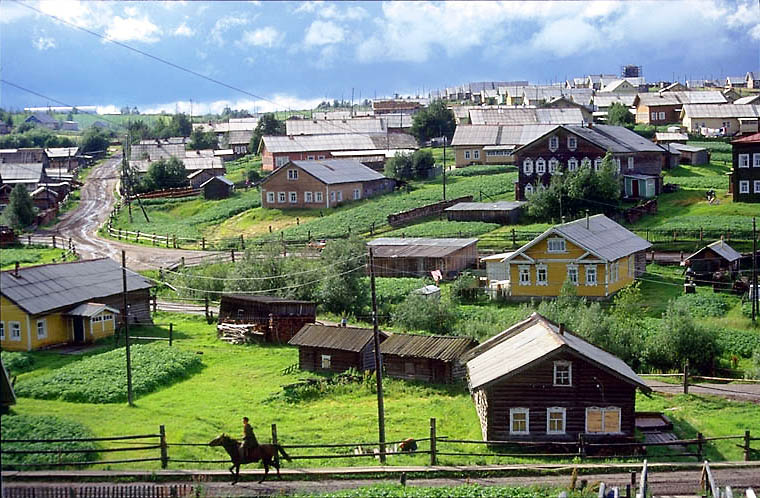 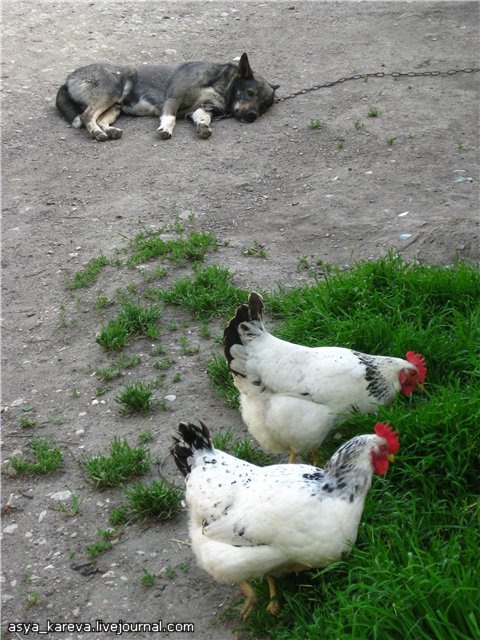 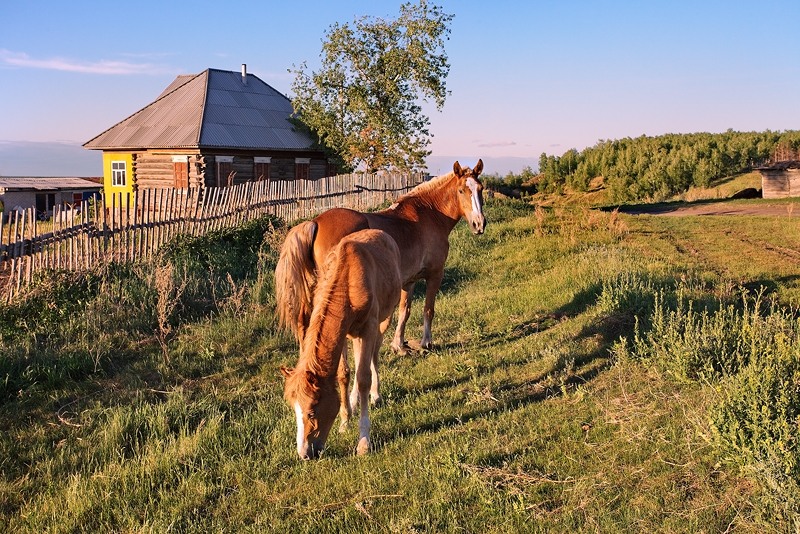 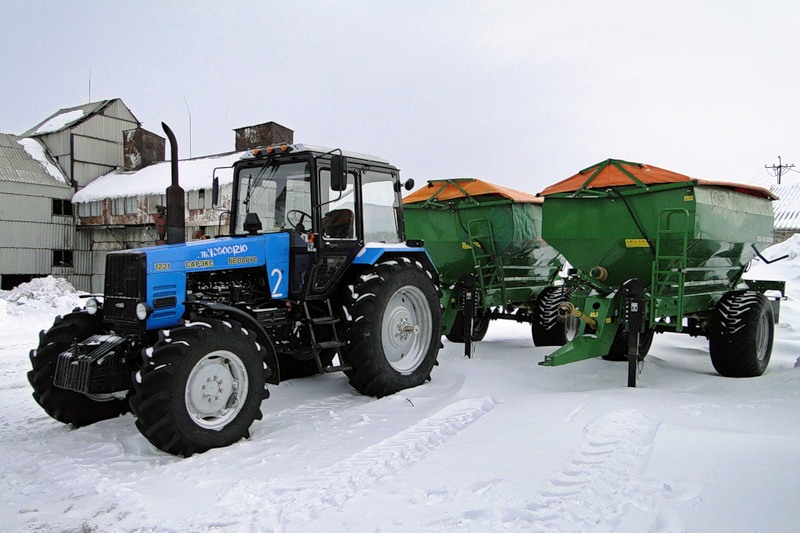 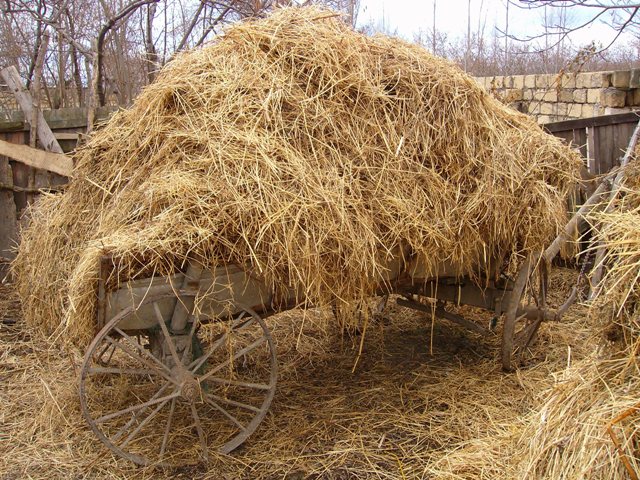 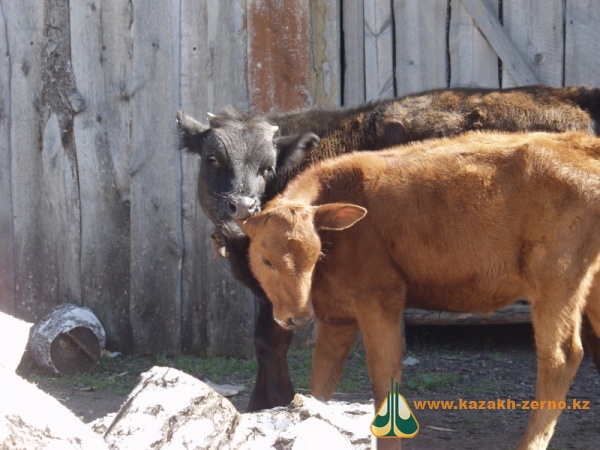 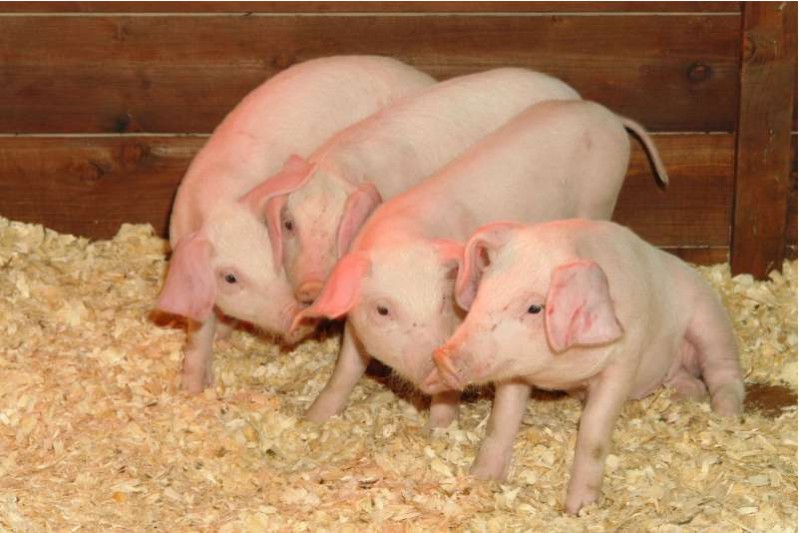 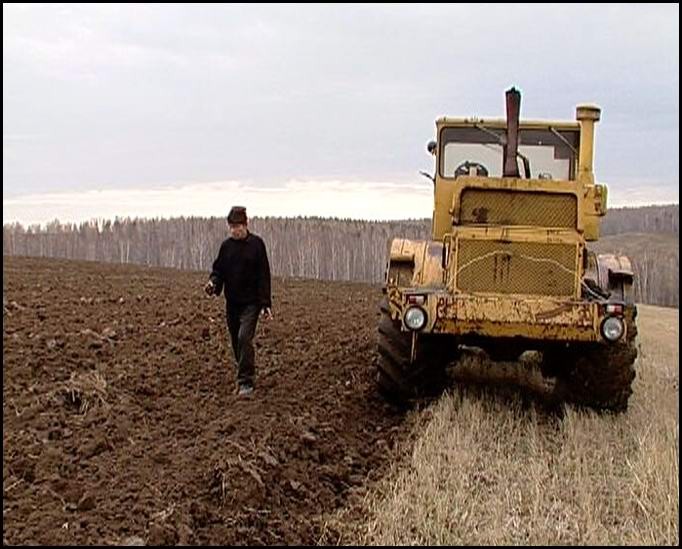 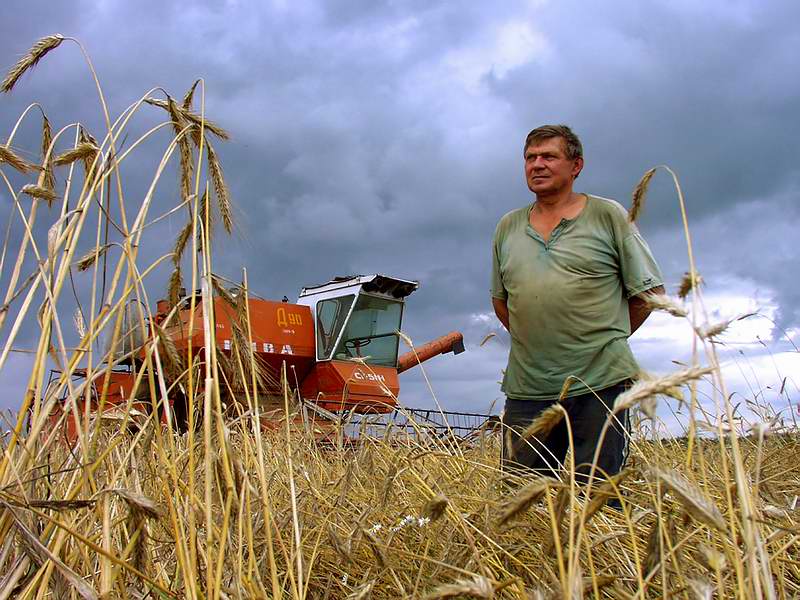 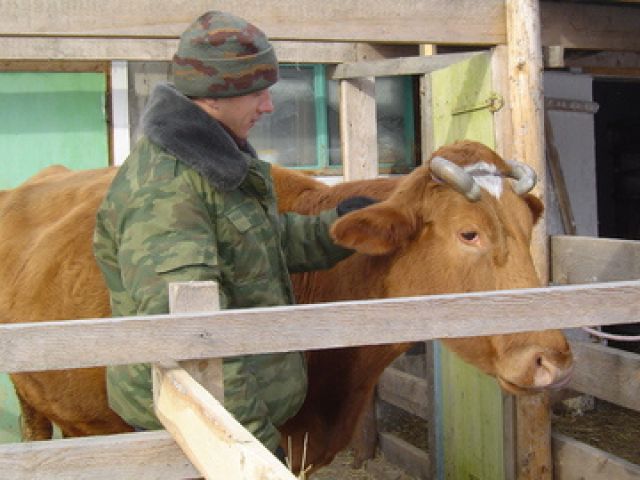 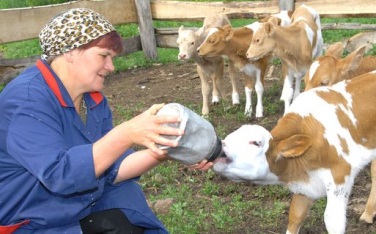 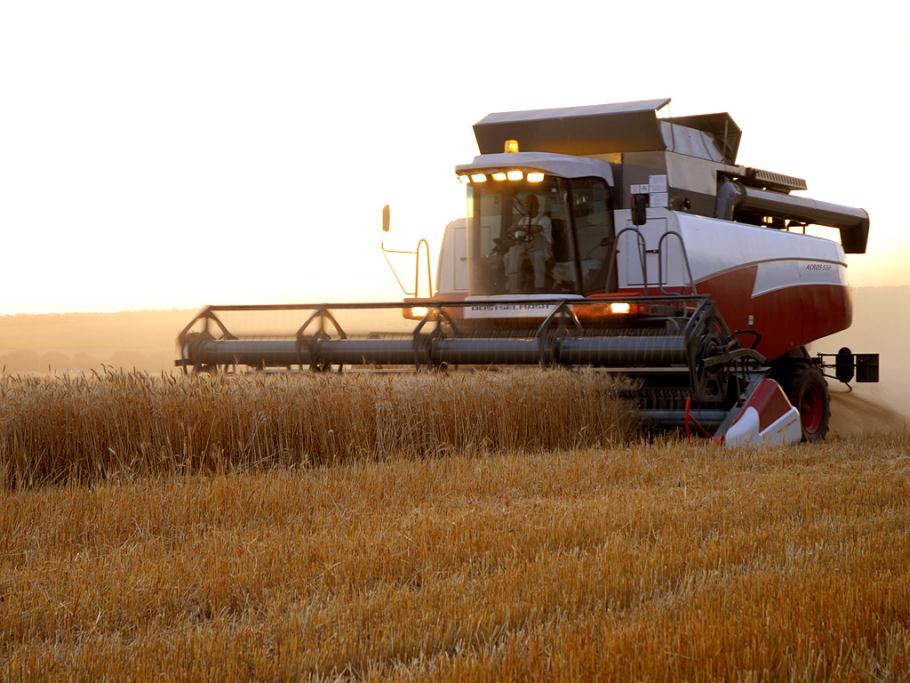 СПАСИБО ЗА ВНИМАНИЕ!